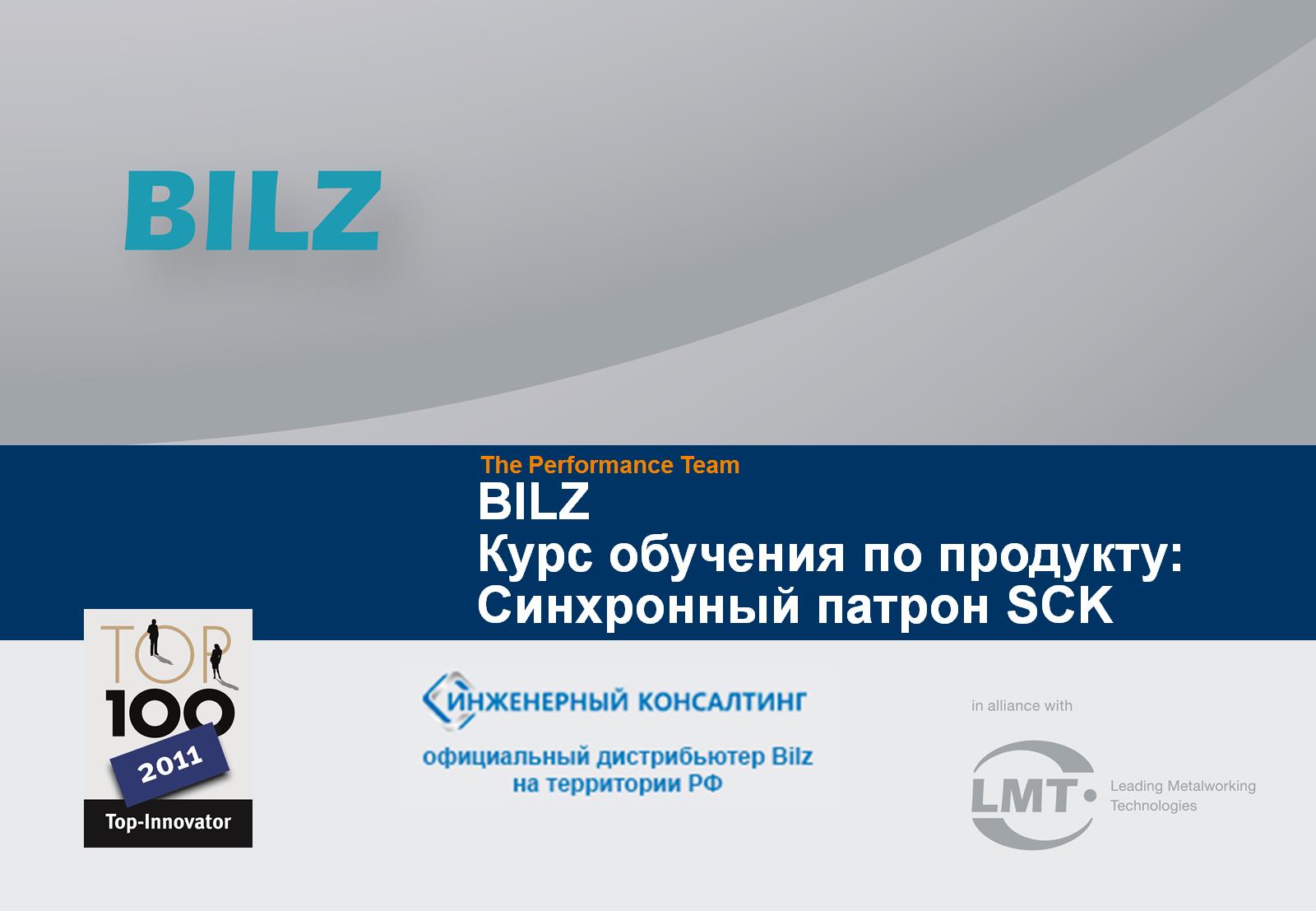 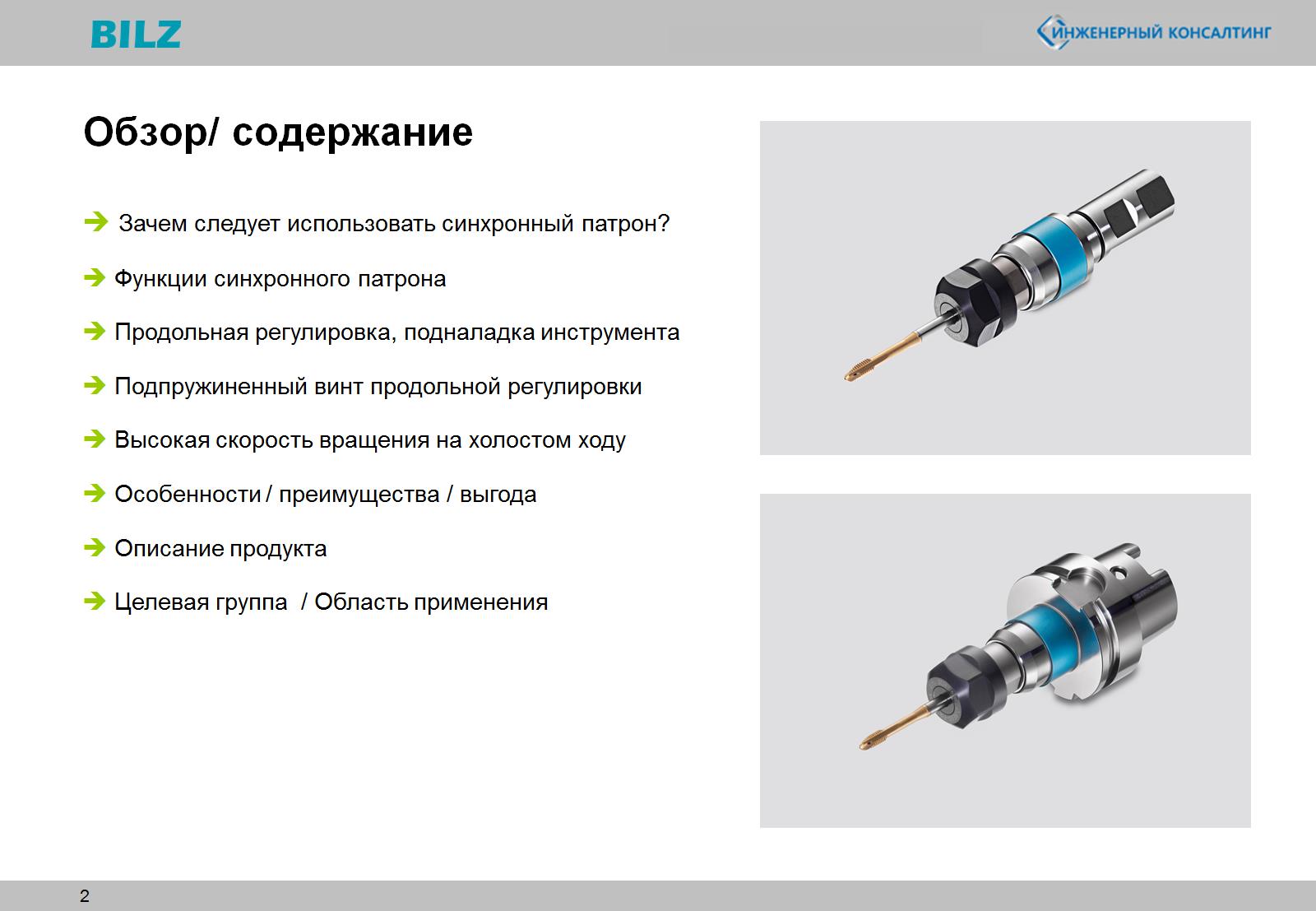 Обзор/ содержание
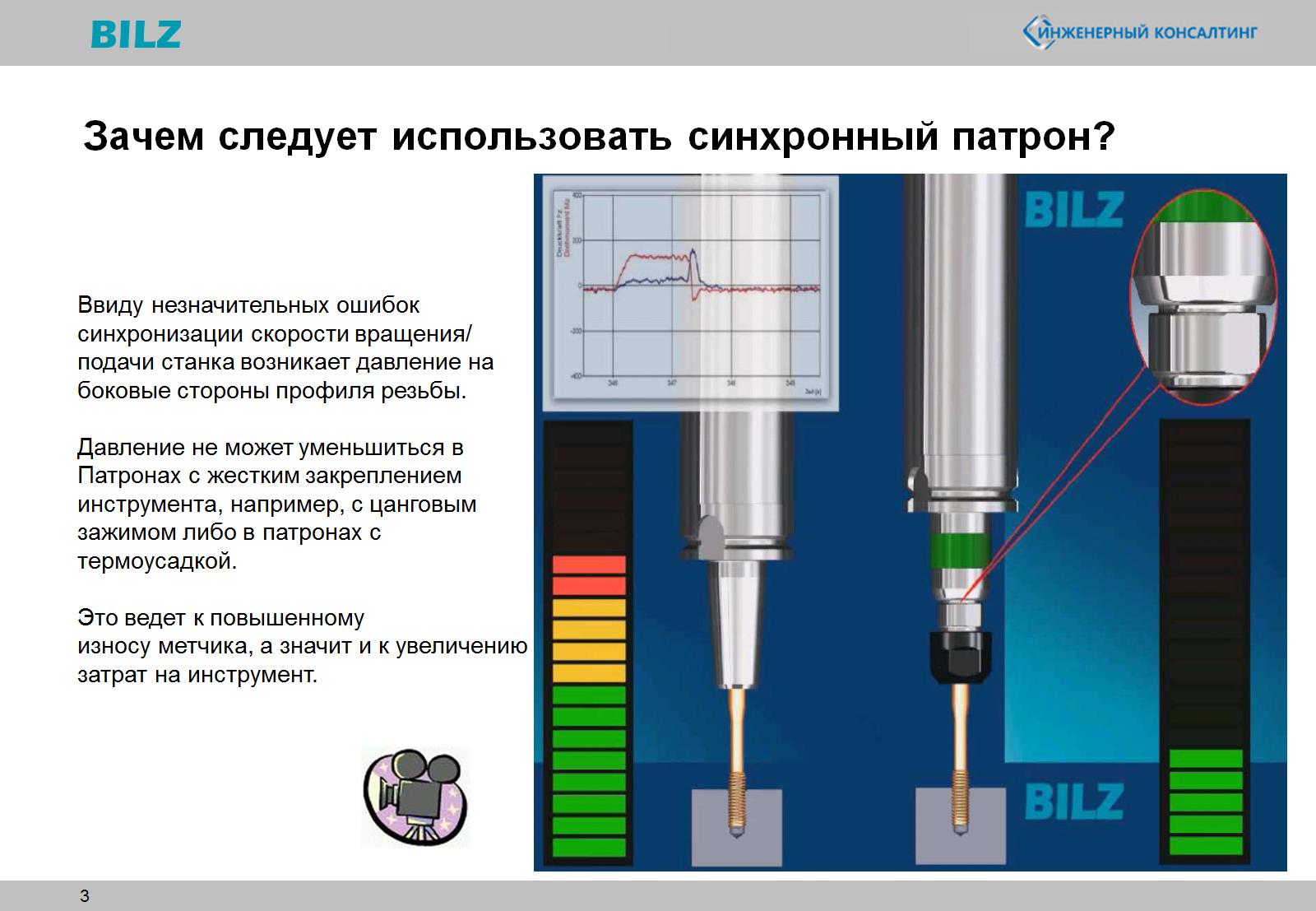 Зачем следует использовать синхронный патрон?
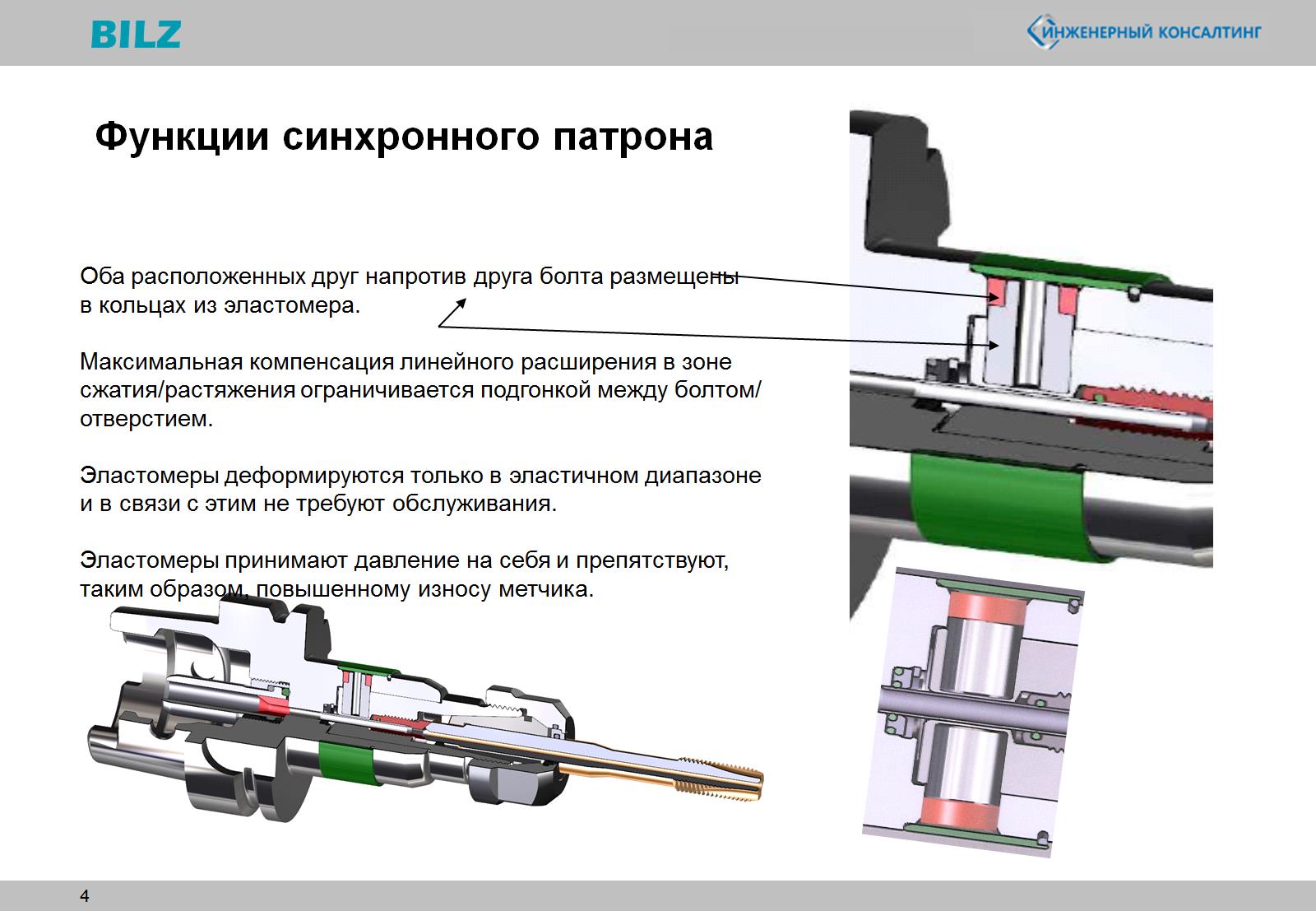 Функции синхронного патрона
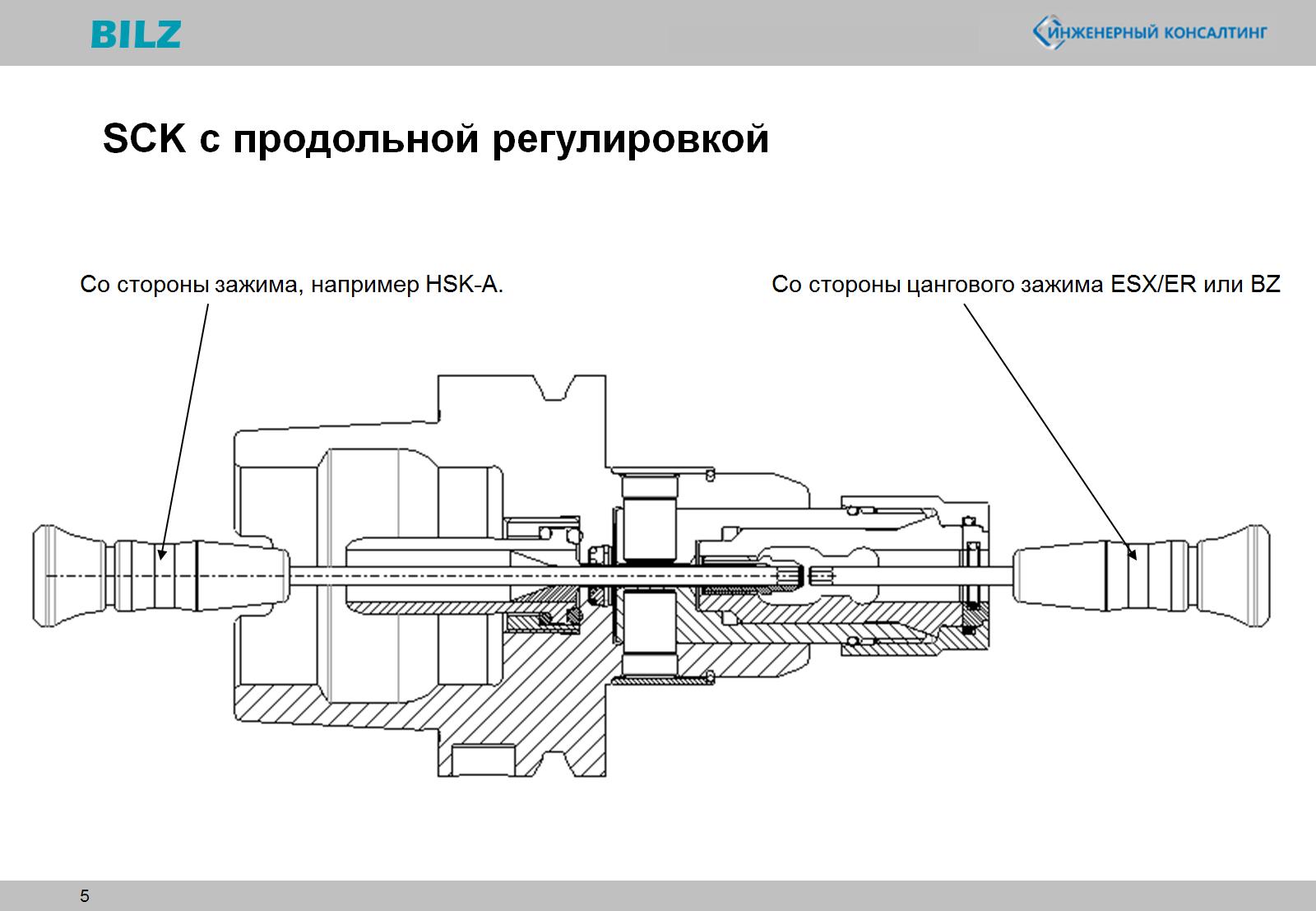 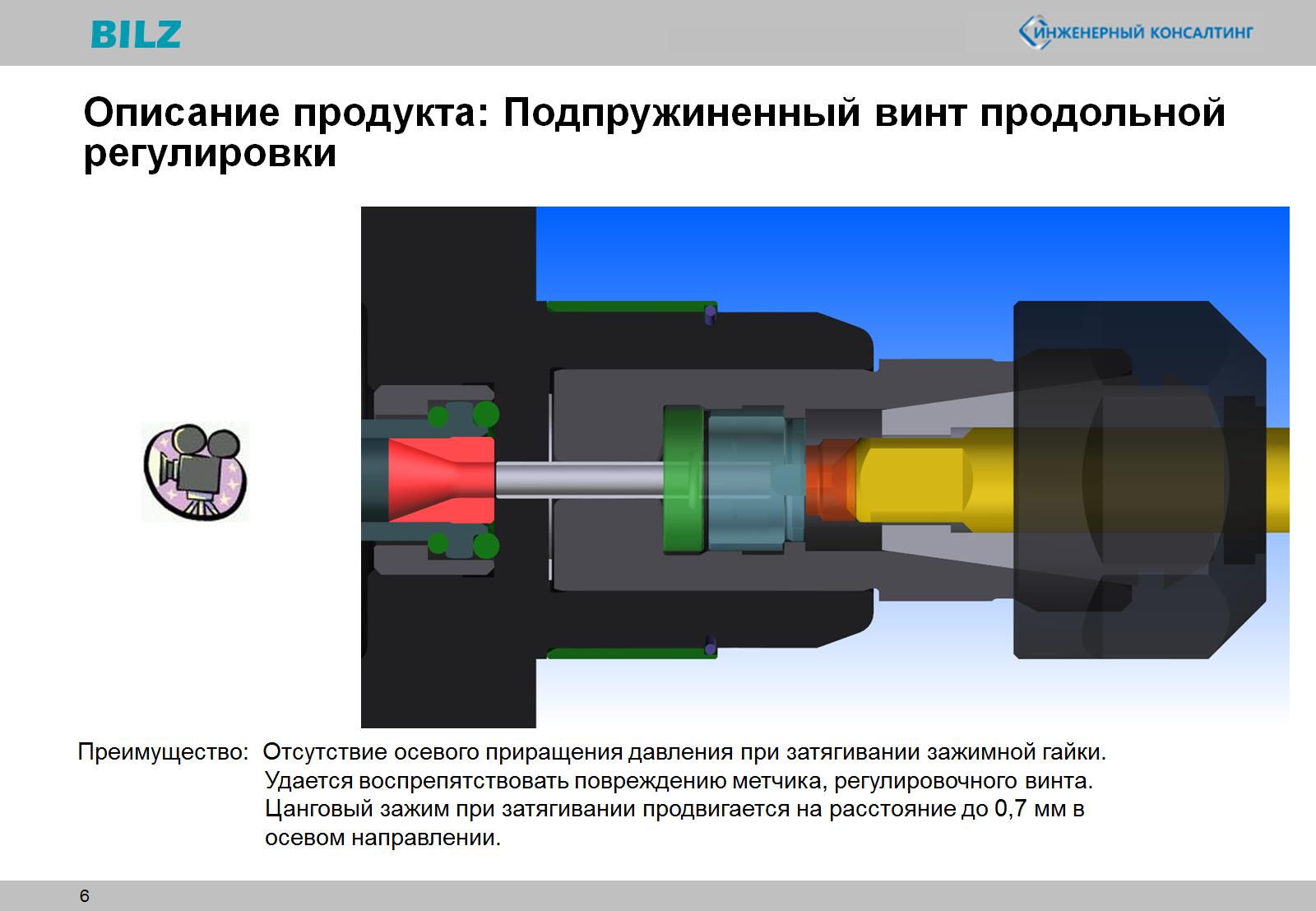 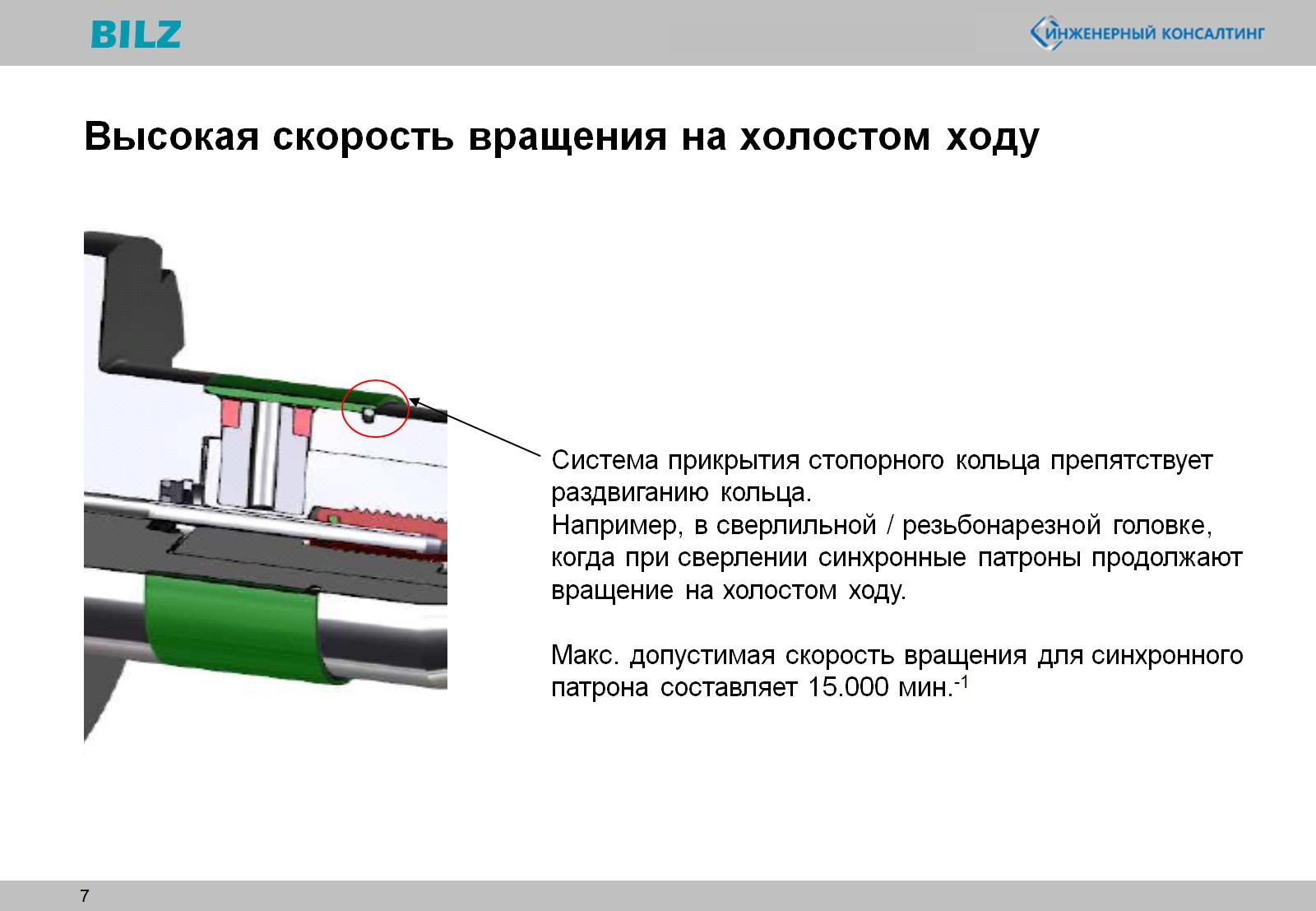 Высокая скорость вращения на холостом ходу
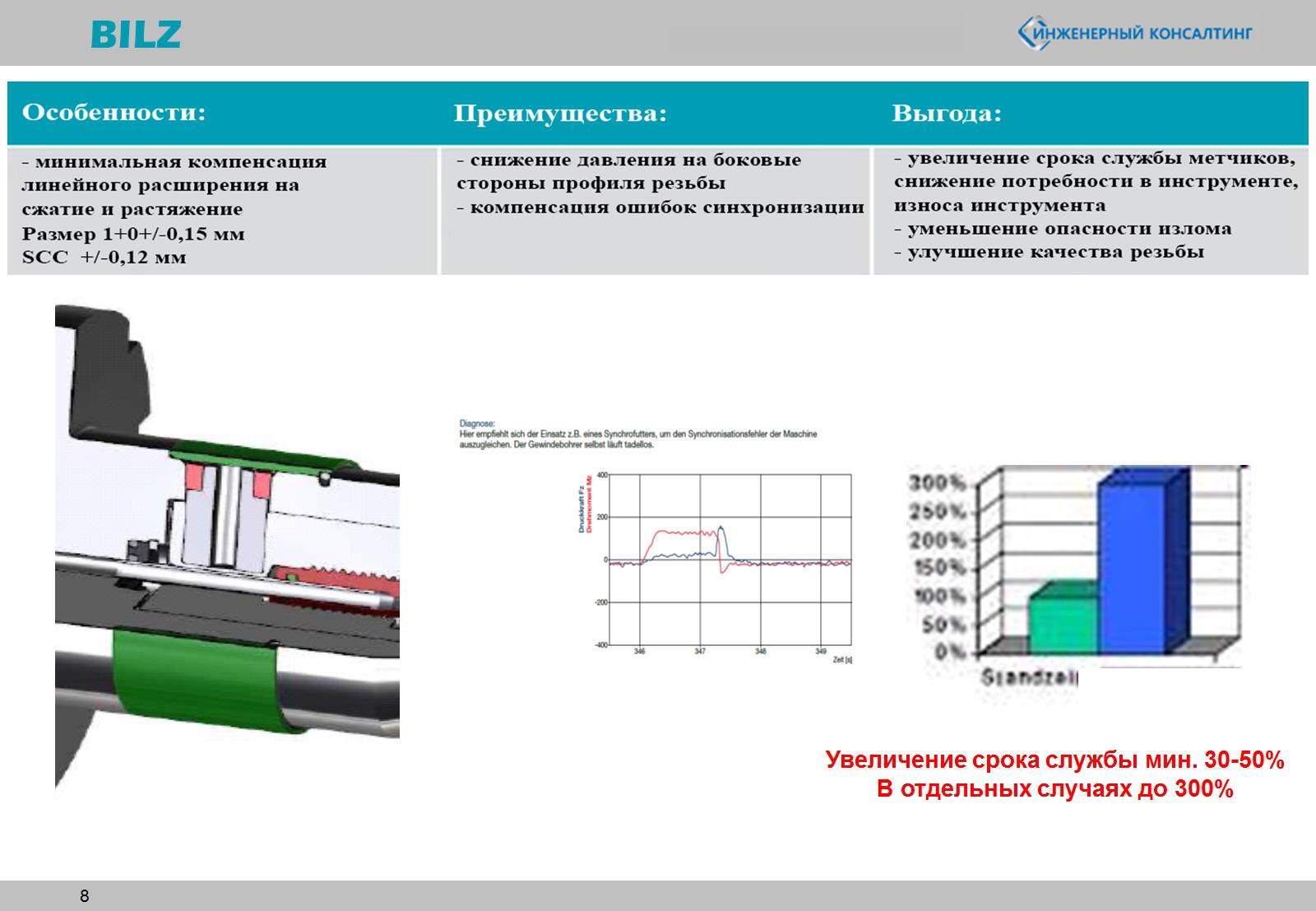 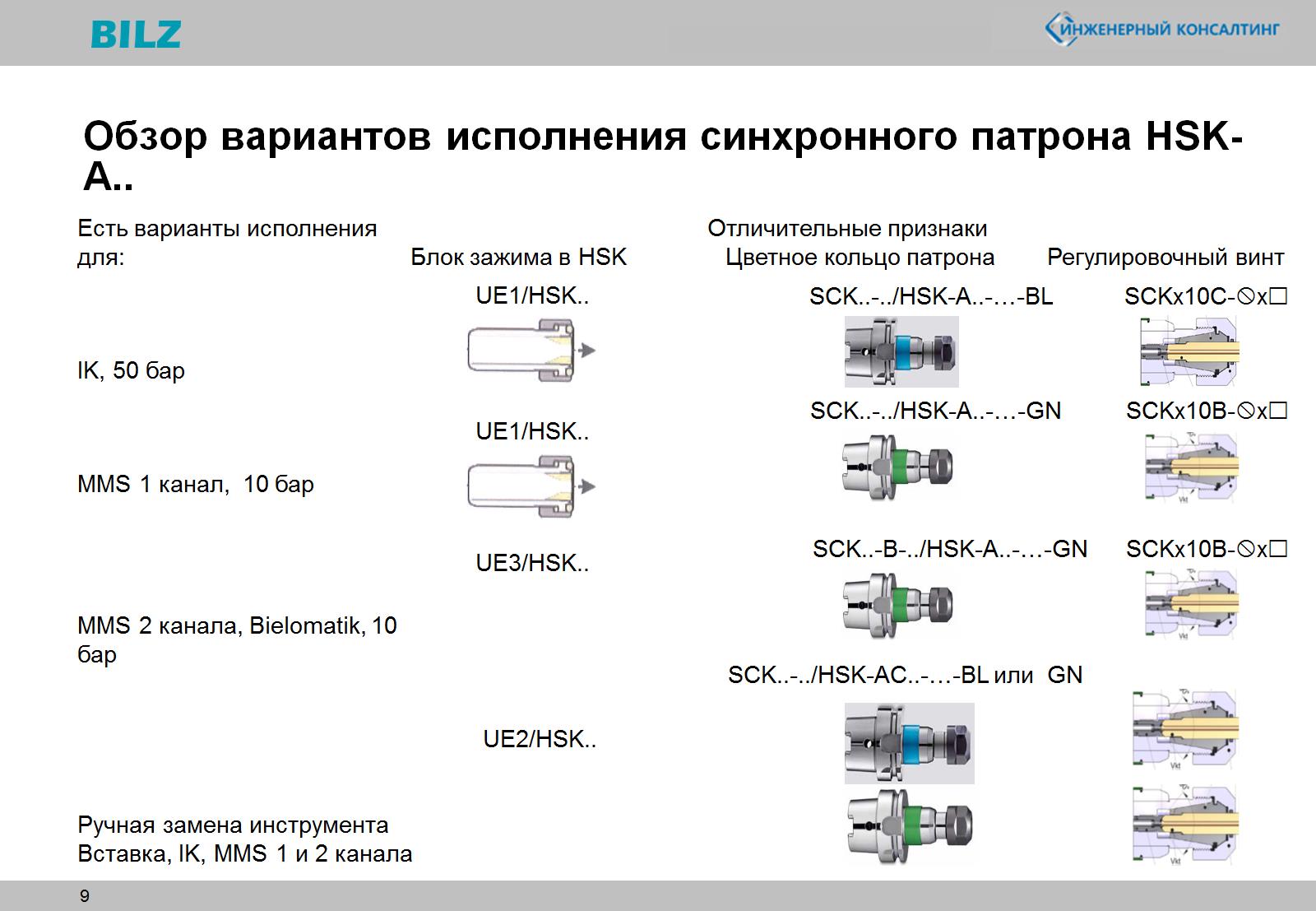 Обзор вариантов исполнения синхронного патрона HSK-A..
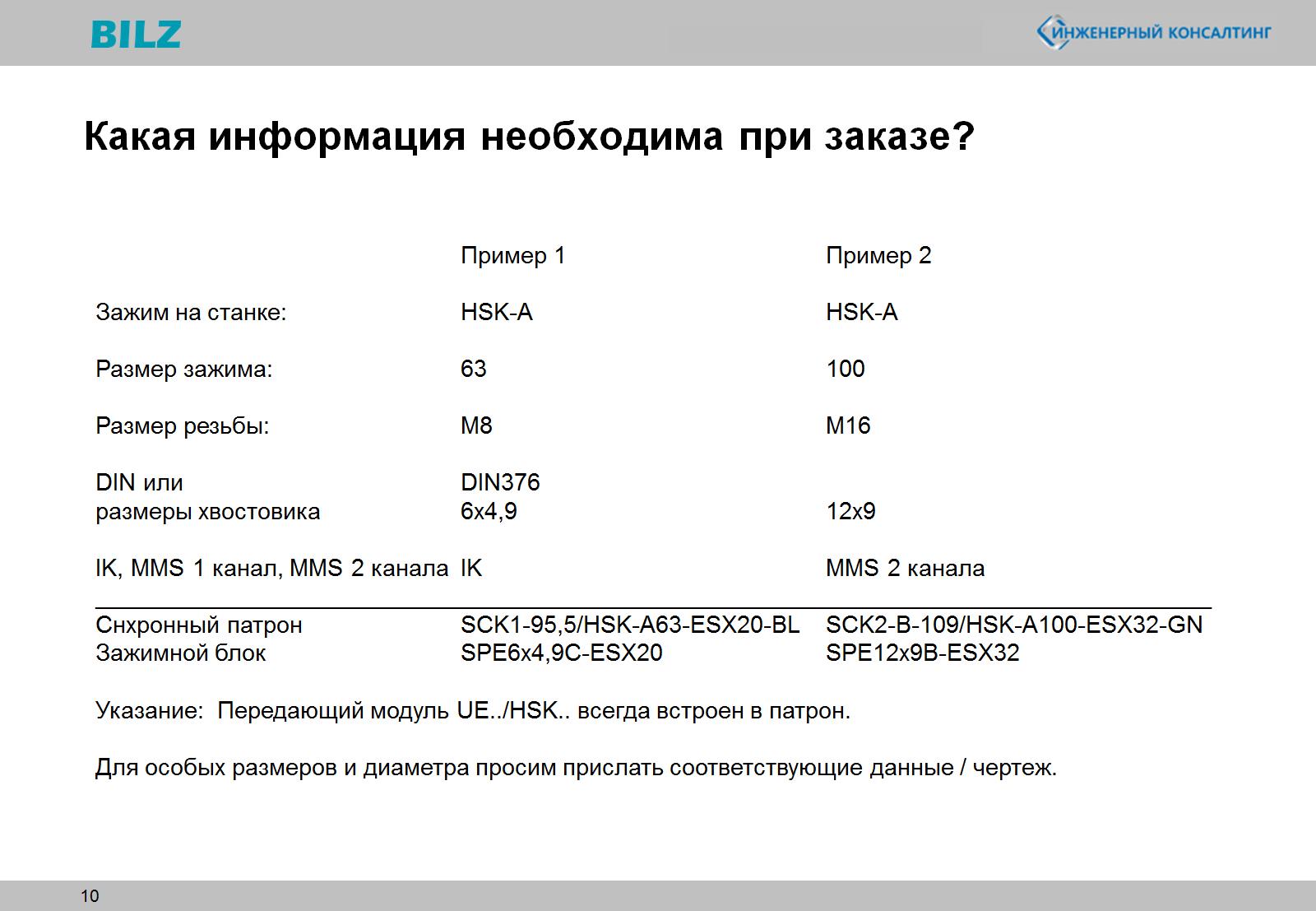 Какая информация необходима при заказе?
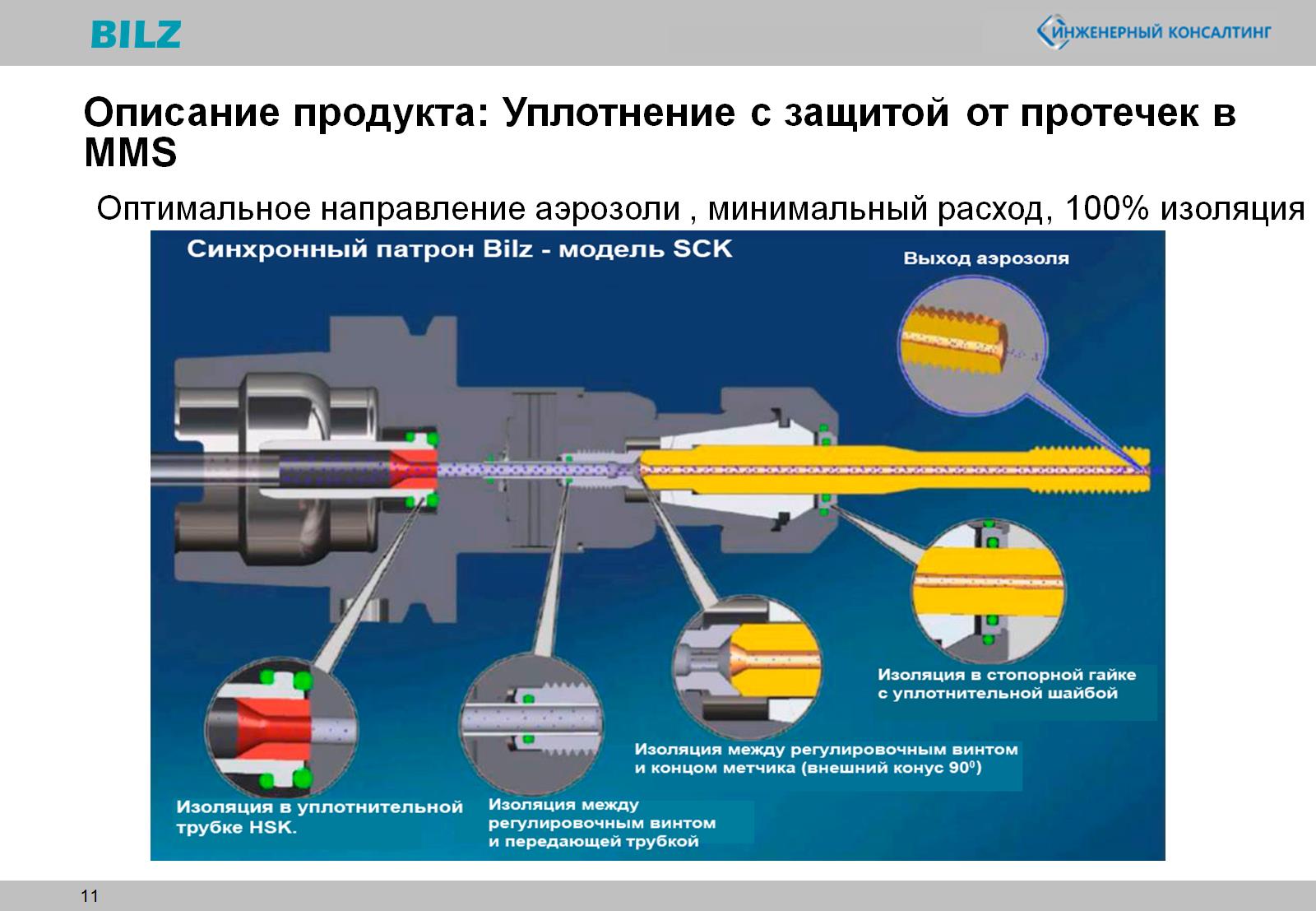 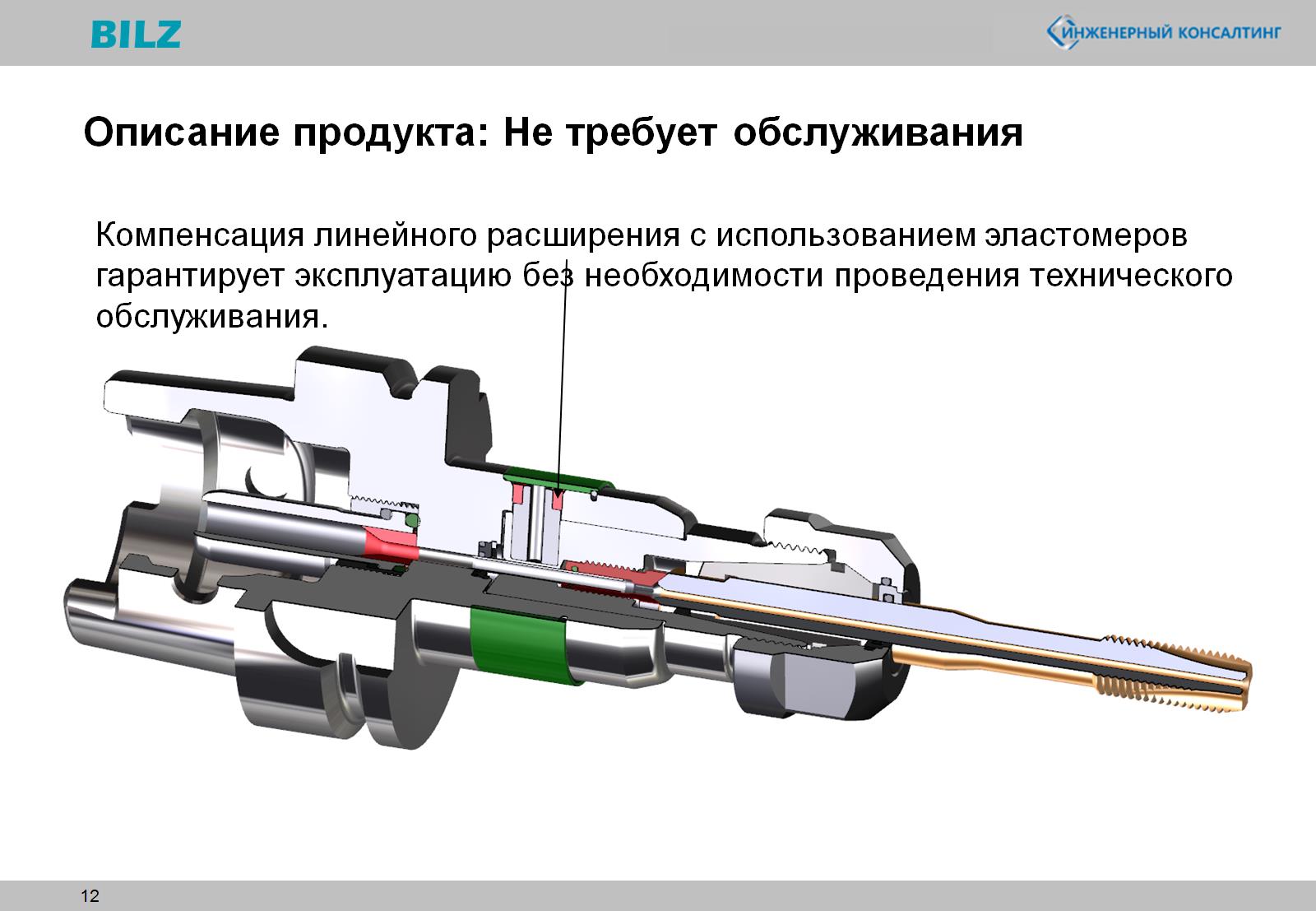 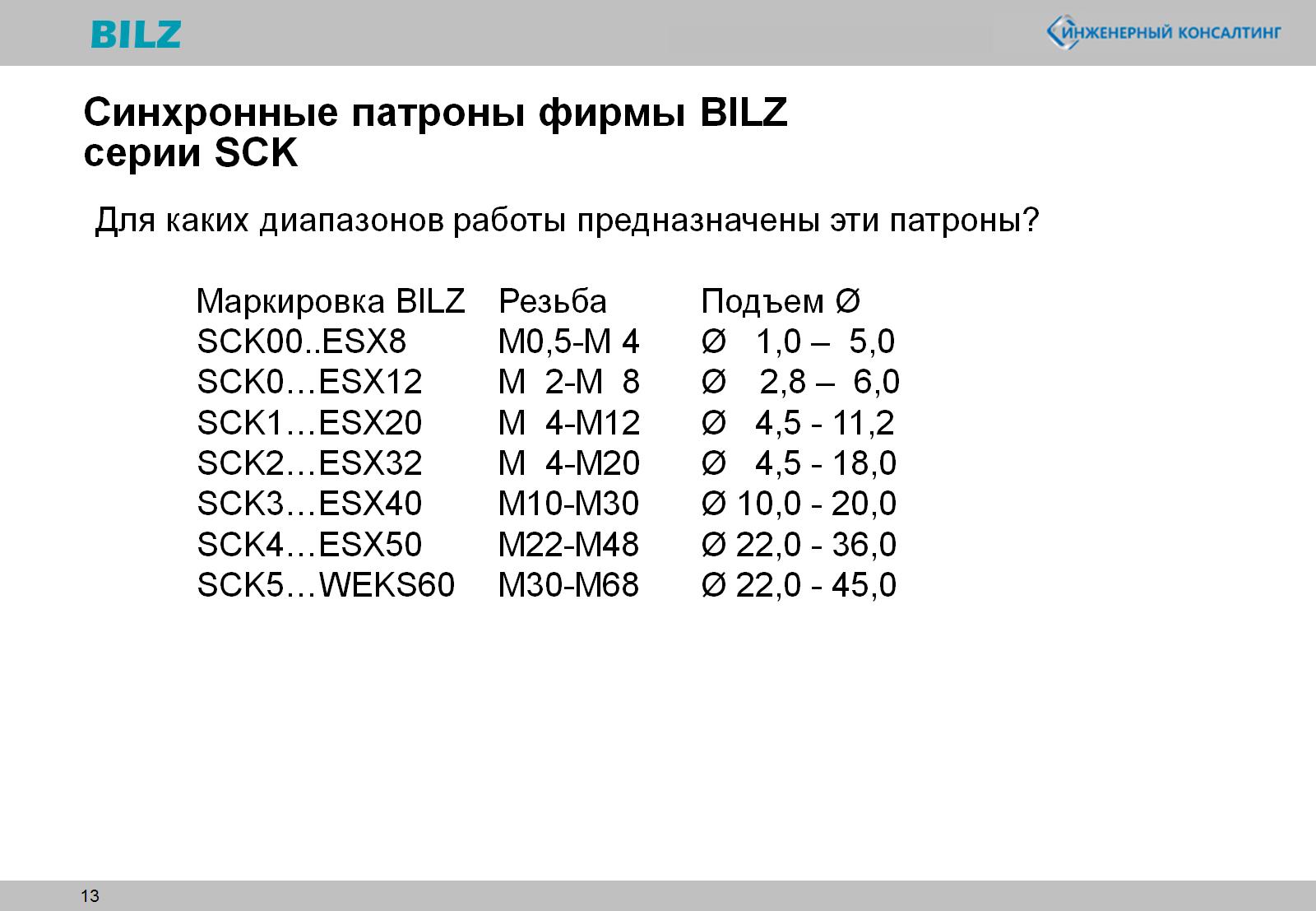 Синхронные патроны фирмы BILZ серии SCK
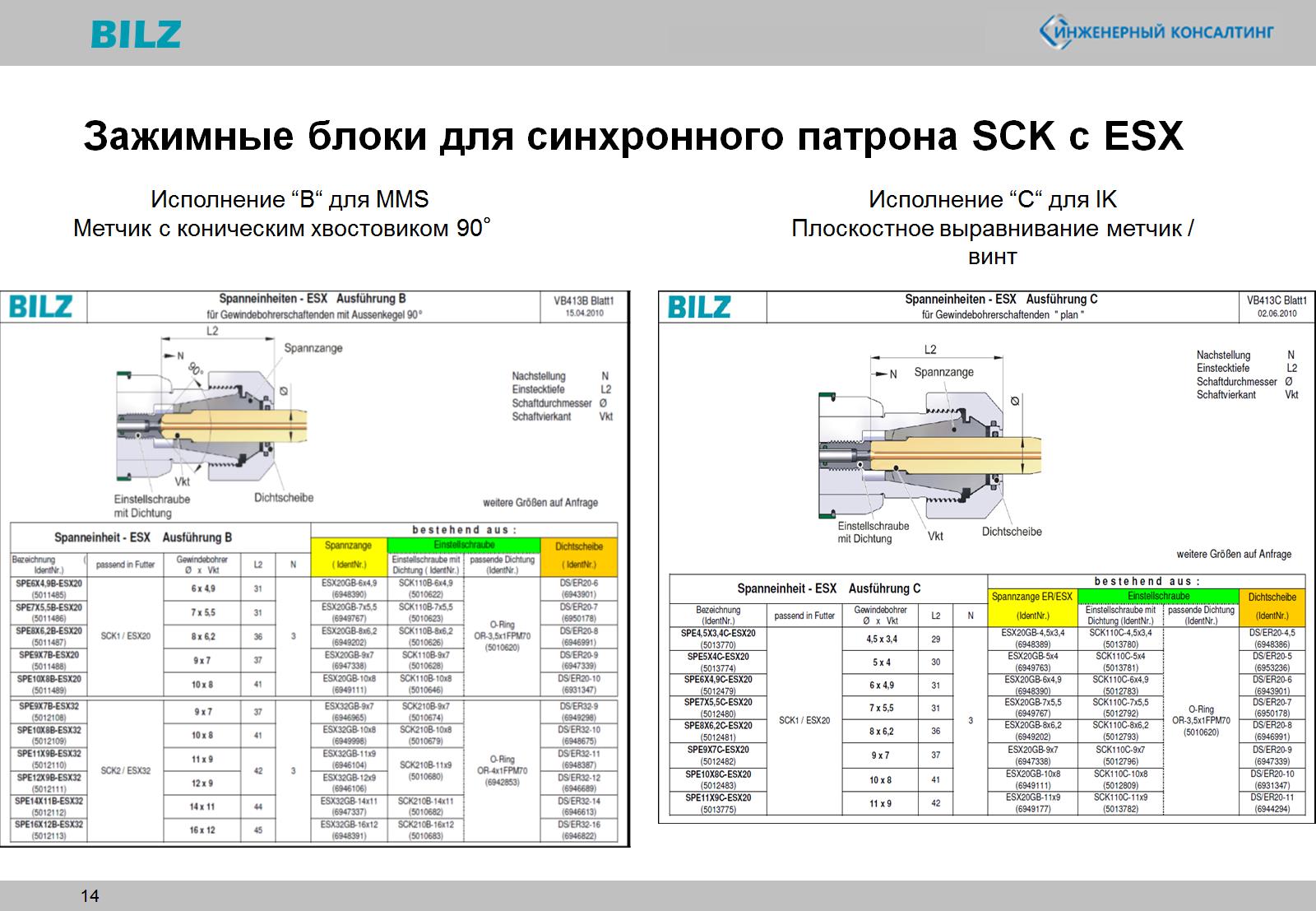 Зажимные блоки для синхронного патрона SCK с ESX
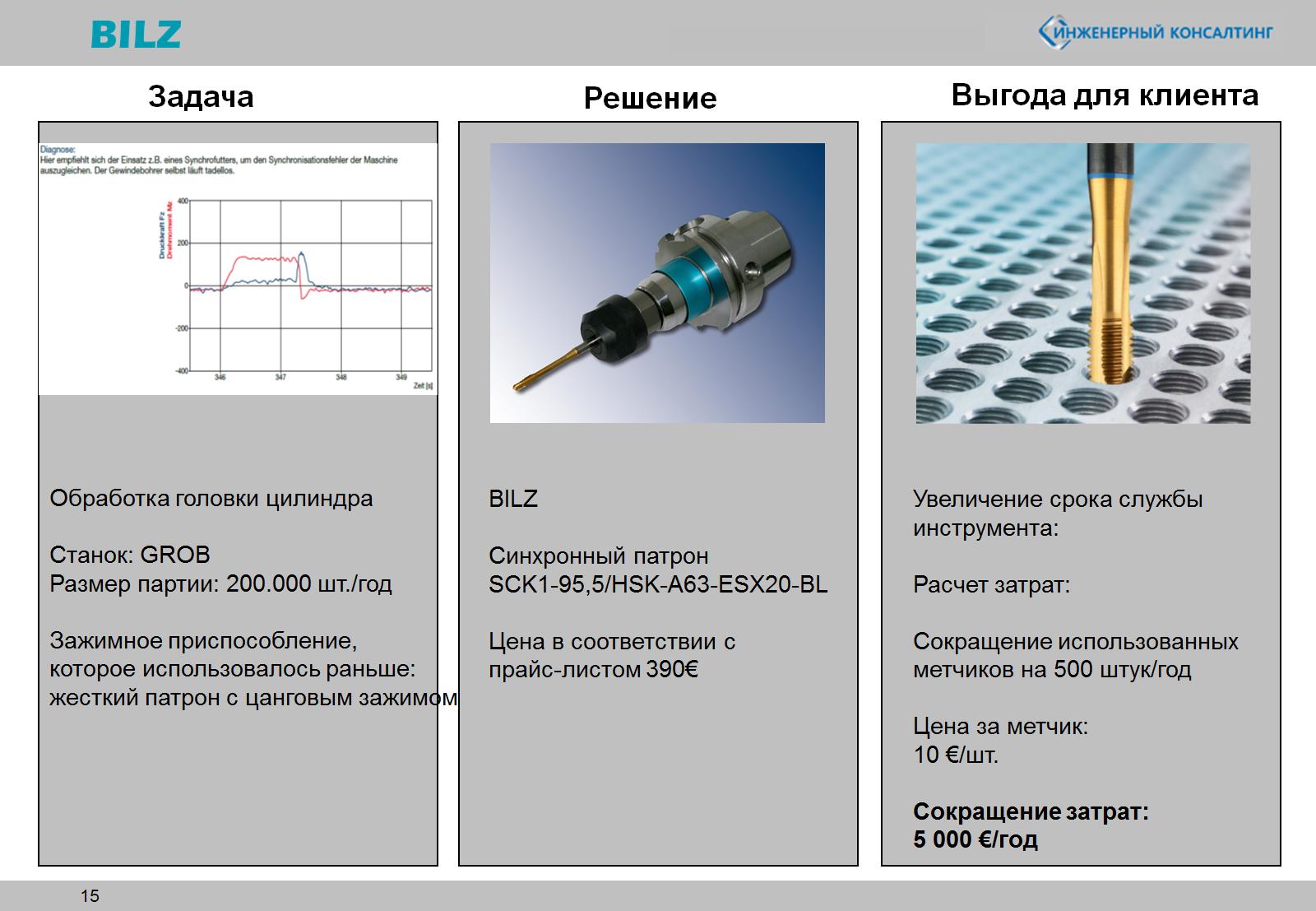 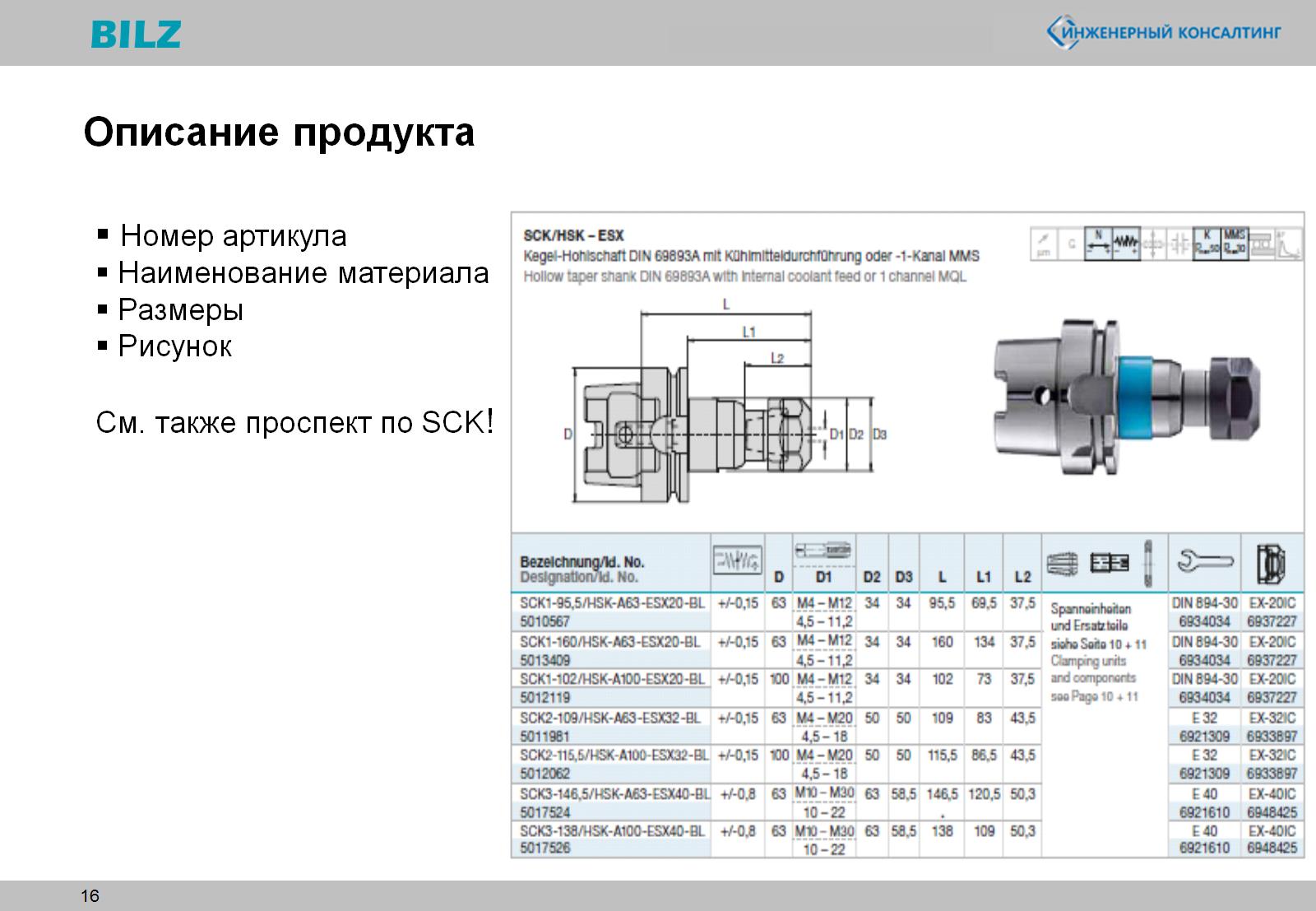 Описание продукта
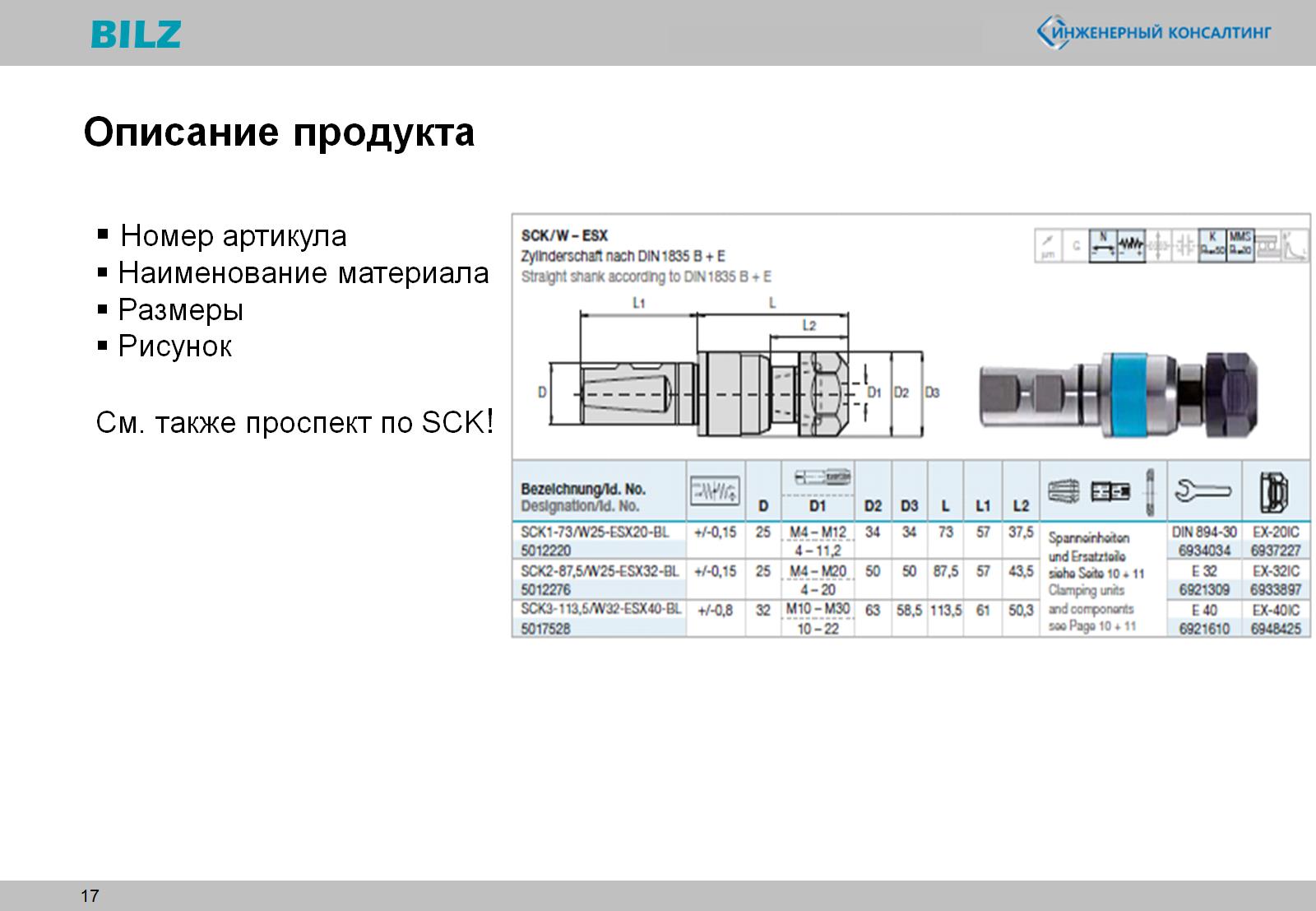 Описание продукта
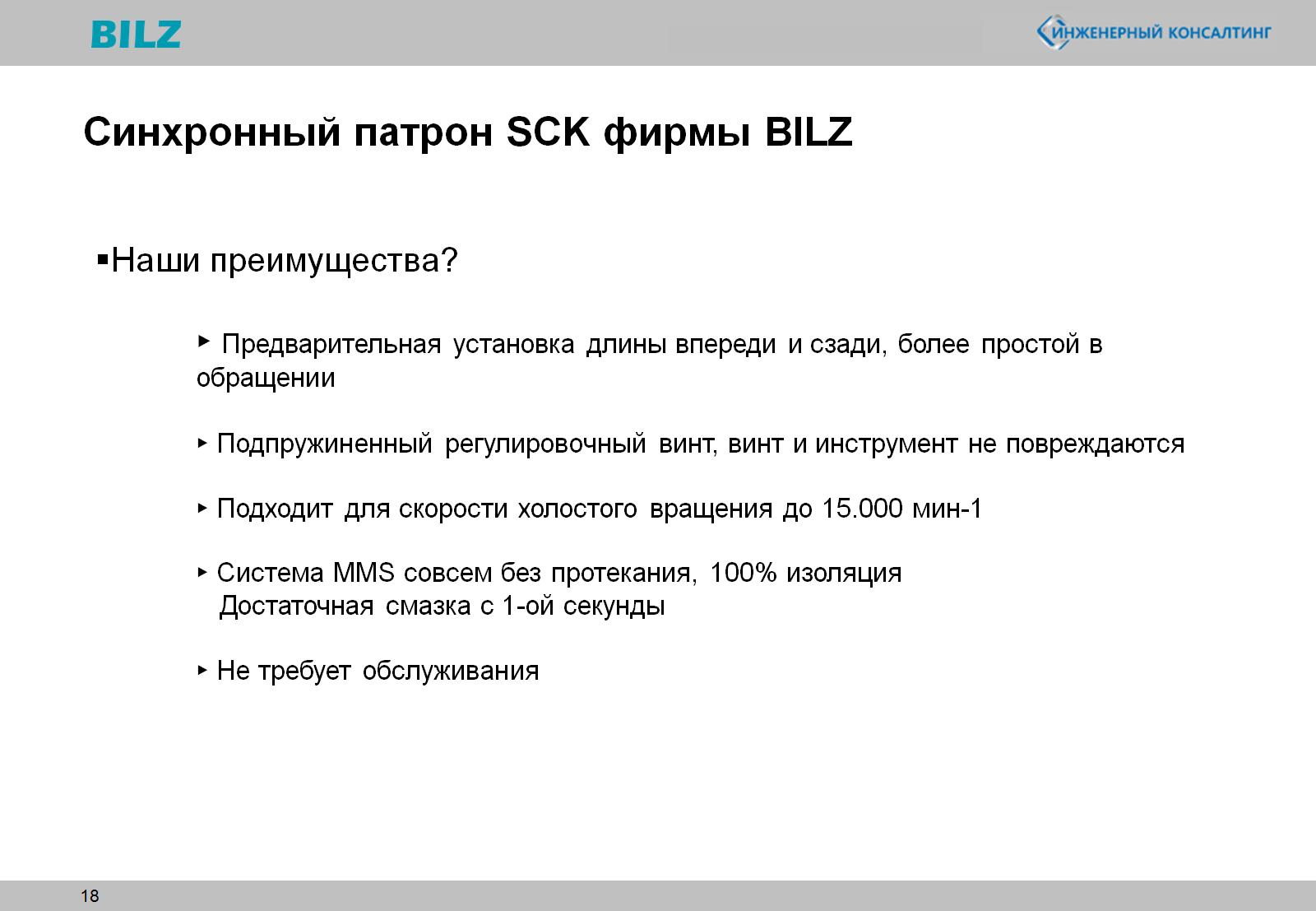 Синхронный патрон SCK фирмы BILZ
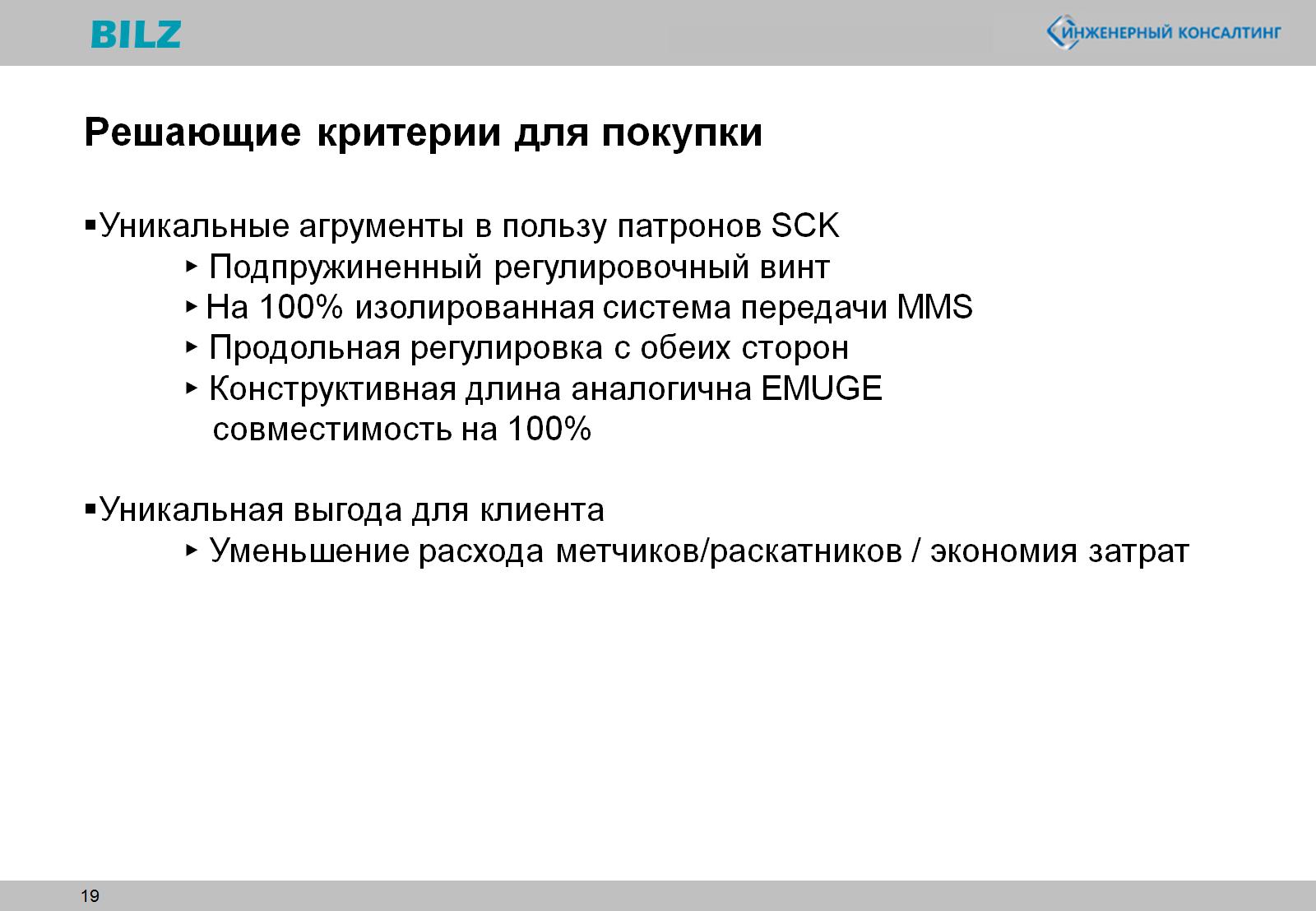 Решающие критерии для покупки
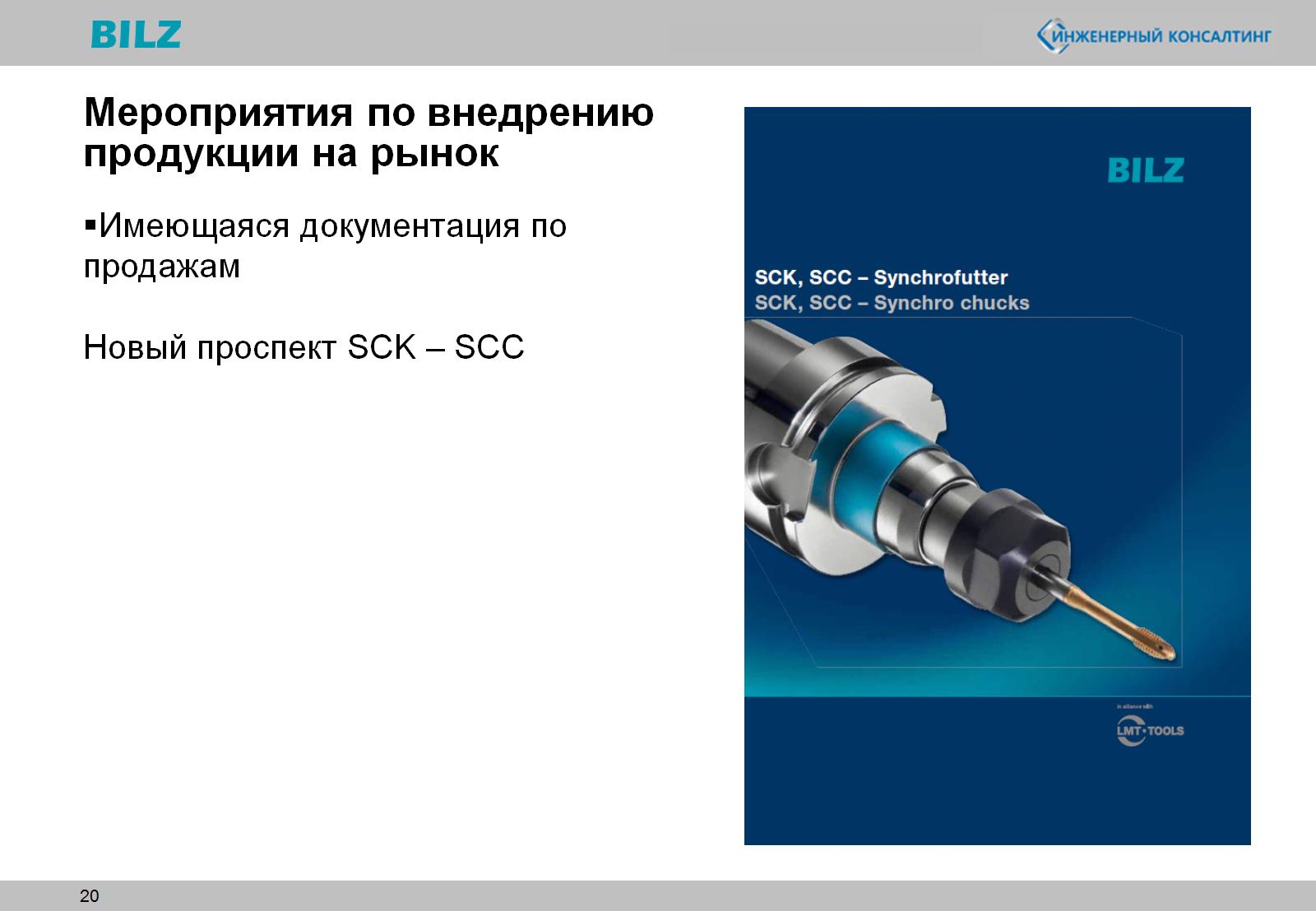 Мероприятия по внедрению продукции на рынок
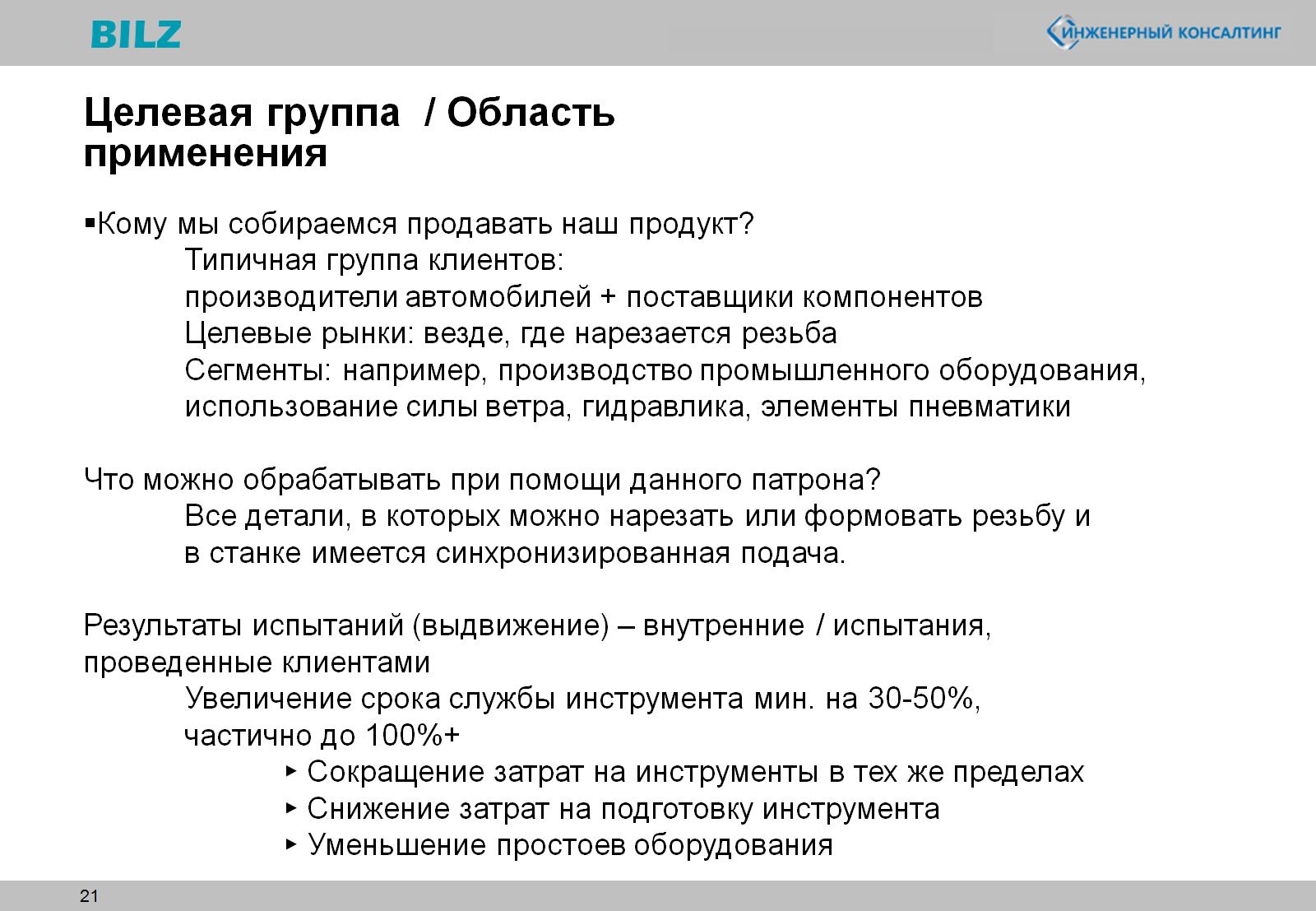 Целевая группа  / Область применения